Software reuse in the Belgian social security and health care The eHealth case
Information saves lives
Sharing & Reuse Conference, June 11th 2019 karel.vaneeckhoutte@ehealth.fgov.be
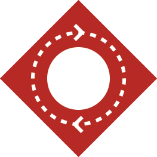 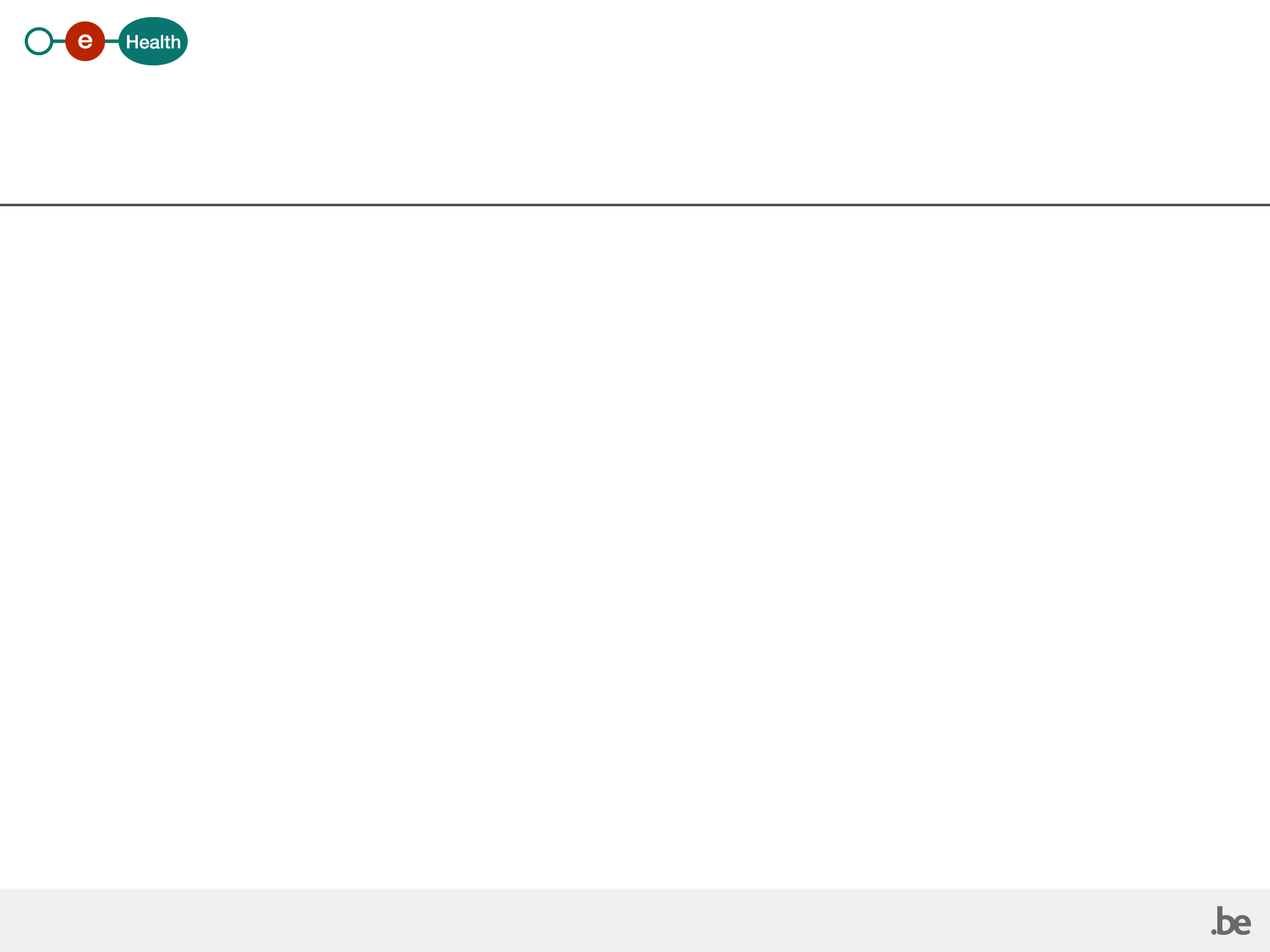 Context and state of play
Belgian health care is a complex domain with many stakeholders 
> 11 million citizens
170.000 professionals (medical practitioners, dentists, clinical laboratories, pharmacists, physiotherapists, home care nursing…)
300 institutions (hospitals, residential care homes…)
health insurance funds
government & regulatory institutions
2
Context and state of play
Belgian eHealth-platform
federal public institution, created by law on 21/8/2008
charged with promoting and developing electronic services and digital information exchange for / by / between all involved stakeholders
organizing information security, guaranteeing the privacy of patients and practitioners, and respecting the medical secret
working towards better quality and continuity of medical care, protection of patient safety, and simplification of administrative procedures for all parties concerned
supporting political decision making on health care topics, through data driven decision making
13/09/2018
3
Belgian health care - actors
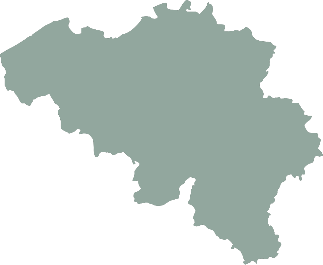 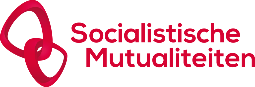 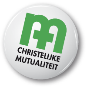 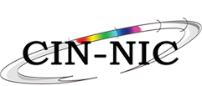 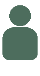 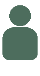 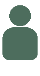 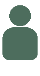 Authentic 
Data 
Sources
Hospital Exchange
Networks
Regulatory
bodies
Mutual
Insurance
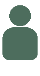 11 million citizens
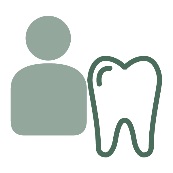 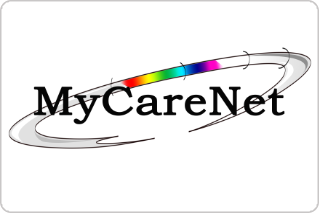 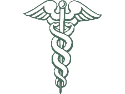 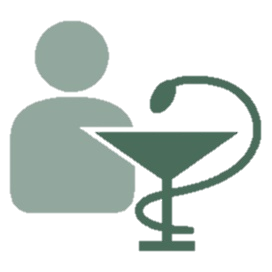 M
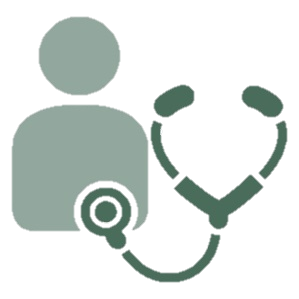 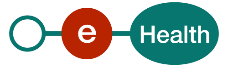 170.000 professionals
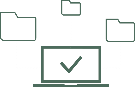 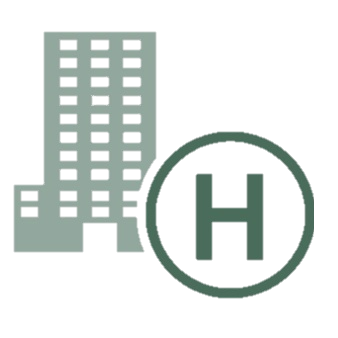 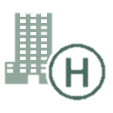 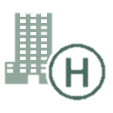 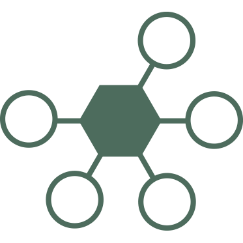 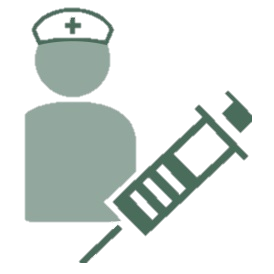 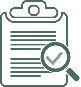 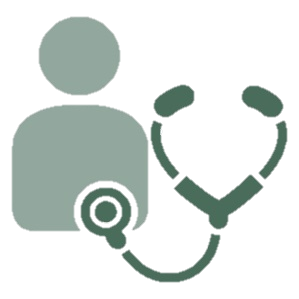 300 
institutions
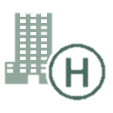 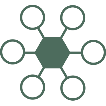 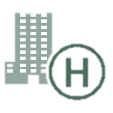 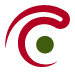 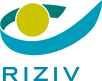 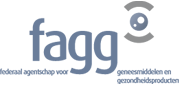 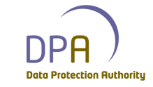 [Speaker Notes: Belgian health care is a complex domain with many stakeholders:  
11 million citizens, 
170.000 professionals (medical practitioners, dentists, clinical laboratories, pharmacists, physiotherapists, home care nursing…),
 300 institutions (hospitals, residential care homes…), 
Mutual insurance (CIN – CM - 
regulatory bodies (Fod volksgezondheid fagg riziv DPA)]
Solution design
eHealth-platform sets functional and technical standards, specifications and basic architecture guidelines 
decentralization 
standardization 
API’s
reuse
integration
security
the portfolio consists of 
basic services (identification, certificates, access control, secure messaging, timestamping...), offered free of charge
value added services, that can be developed by any (private) actor, reusing the existing (basic) services
5
Governance
oversight committees govern the roadmap and the interaction with stakeholder groups
reusable components used by public institutions
streamline B2B communications between the government and private stakeholders (ex. medical practitioners, hospitals → mutual insurance companies)
facilitate B2B communications within the medical sector (ex. medical practitioners → hospitals)
maintenance of the services and components is governed by
the team doing the initial development
or the team managing transversal development
the eHealth-platform has joined public social security institutions and their shared services organization Smals in their effort to make reusable services, systems and components available
reusable components are provided free of charge and maintained following the roadmap of each institution donating the service, system or component
Smals also offers additional expertise and support against reimbursement of the actual cost
6
Technical choices
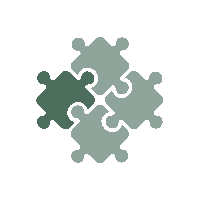 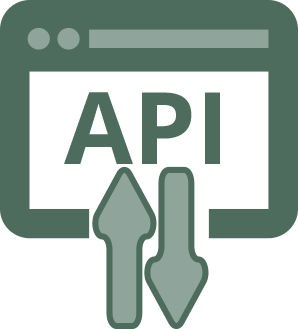 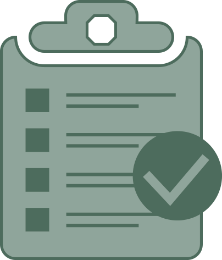 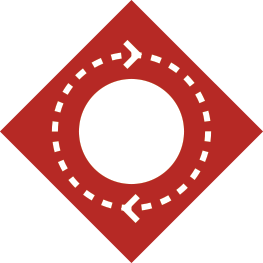 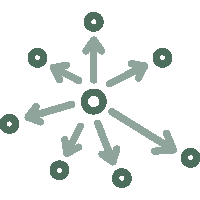 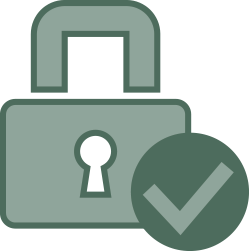 API
Standardization
ReUse
Decentralization
Security
Integration
BASIC COMPONENTS
Impact on businesses and citizens
the eHealth-platform makes high-quality medical information available for medical practitioners, resulting in many benefits
faster, better diagnostics
avoidance of life-threatening situations (ex. pre-existing conditions, patients’ known allergies to medicine/substance…)
less administration, faster reimbursements
avoidance of redundant treatments / examinations
fact-based medicine & policy development
cost reduction
easy third-party payments
transparency for patients: online access to your own medical data / history – www.masanté.be
8
Impact and results
broader picture – the Reuse initiative 

Belgian public social security institutions, eHealth and Smals join forces and obtained a 13% cost reduction thanks to reusable services, systems and components 

the cost reduction benefits are an average based on benchmarking of dozens of projects

the cost reduction is likely to grow when more institutions will contribute more services, systems and components
9
Results & benefits
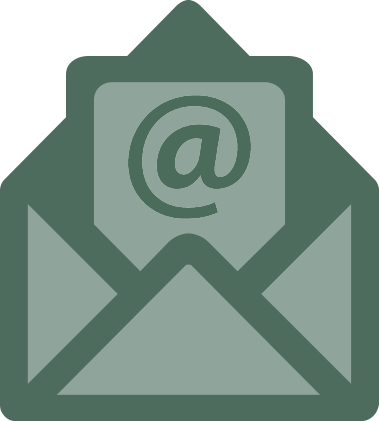 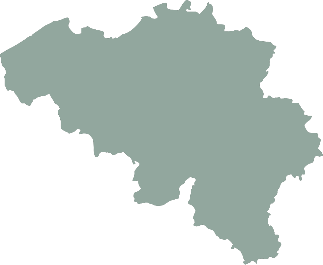 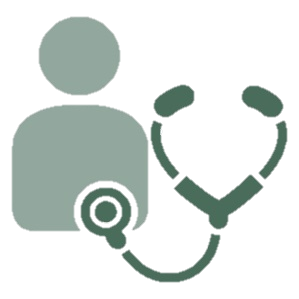 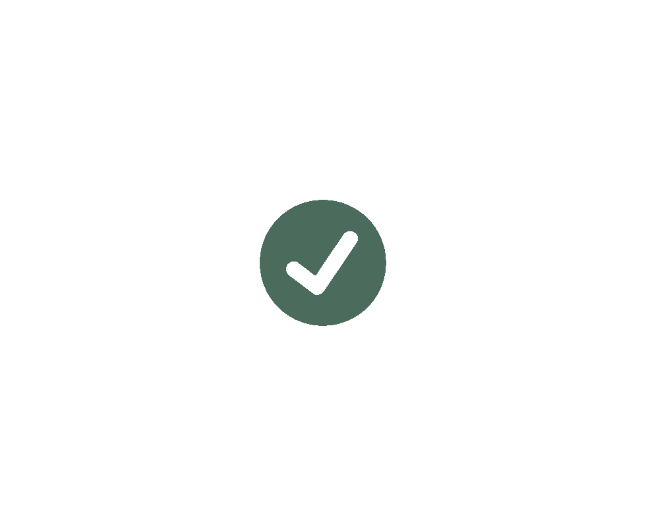 >75%
Belgian citizens’
Informed Consent
84 million 
Messages / year
via secure eHealthBox
+62%went digital
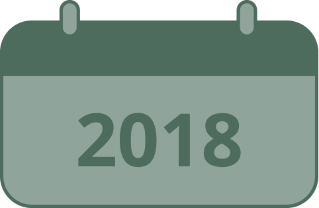 Electronic Prescriptions
13.300.000.000
Digital transactions annually
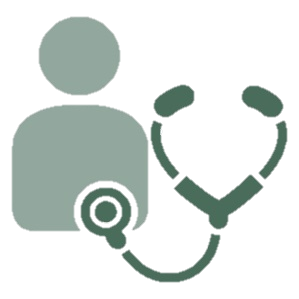 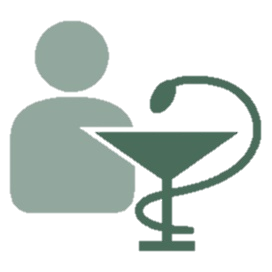 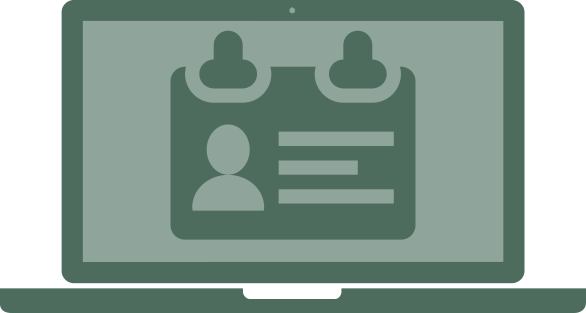 14.000
4.800
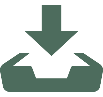 3,4 million
Belgian patients with 
Summary Electronic Health Records
5 million / month
Sustainability of the solution
The eHealth-platform is offering basic ICT services free of charge to all health care stakeholders in Belgium. A de facto monopoly on these services (user & access management, end-to-end-encryption, timestamping, secure messaging...) is based on the institution's mission, as defined by law. The legal mission of the eHealth-platform is also the basis for permanent financing by the Belgian government (annual budget of approximately 15 million EUR)

The business owners are mandated by law to offer these eHealth basic services. Third party stakeholders wishing to exchange medical information and/or to retrieve information from eHealth-applications or authentic data sources from Belgian public social security institutions, are required to do so using the eHealth basic services.-

All stakeholders are represented in advisory boards, overseeing the governance of the eHealth-platform and the evolution if its services (release planning, several releases per year)

Belgian public social security institutions have integrated software reuse as a strategic axis of development and convergence in their triannual management agreements (2019-2021) with the Belgian state. The Reuse initiative is based on voluntary contribution of the existing software, systems and services. There is no direct cost involved in the initial contribution, unless the incremental effort to make technical functionality sufficiently generic, and to write broadly usable documentation. There is a consensus, proven by benchmarking, that future technical evolutions and maintenance will cost less, per stakeholder, if a service, system or component is shared among several institutions

Smals, as a common shared ICT services organization, offers the legal framework for cost accounting and cost sharing. Ever since 1939 the non-profit organization, governed by its member institutions, has been offering expertise and creating economies of scale for the Belgian public social security organizations. Smals has over 1800 employees and an annual turnover of 321 million EUR (2018). Even if the services volume offered by Smals has been growing year after year, it has no growth targets or any other for-profit mission. It aims to offer solid expertise and innovative ICT services, in a sustainable way, against reimbursement of the actual service cost
11
Vision & next steps
the Belgian public social security institutions aim at creating and nurturing a culture of collaboration and reuse. All institutions are asked to think 'out of the box' and stop rewriting the same components over and over. A 'reuse competence center' has been created within the shared services ICT organization Smals, putting the common strategy into practice

several networks of high level executives and IT-professionals are put in place in order to facilitate and promote reuse within the Belgian federal government. Starting at the top, a group of chairmen of federal agencies discuss cross-institutional issues and services at a regular basis. Their respective CIO’s meet up monthly to align IT-initiatives, launch collaborative efforts for new projects and exchange best practices. Recently heads of development of several federal agencies also joined forces in order to realize cross-institutional knowledge exchange and detect common projects and components. These bodies will provide a catalyst for reuse within the Belgian federal government.

efforts are ongoing to allow and encourage institutions to contribute software development by private sector suppliers to the Reuse initiative, and create awareness among private sector suppliers to also create reusable components (generic functionality, guidelines, documentation...), for example as an additional requirement in public tender procedures.
12
ReUse in Social Security
Government wide initiative
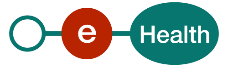 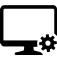 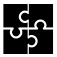 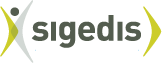 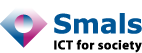 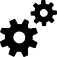 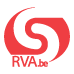 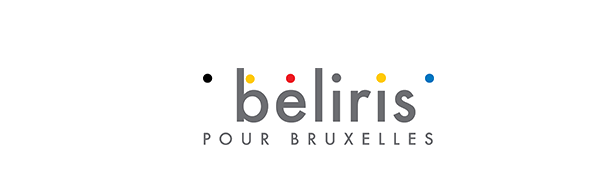 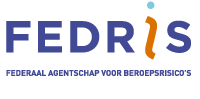 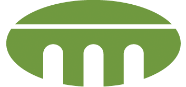 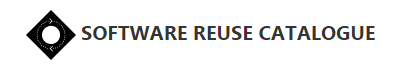 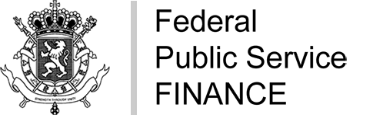 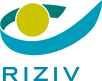 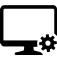 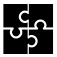 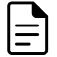 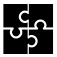 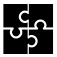 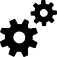 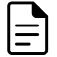 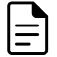 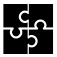 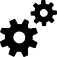 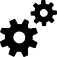 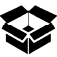 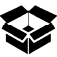 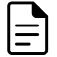 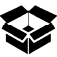 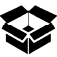 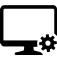 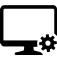 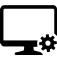 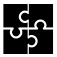 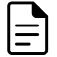 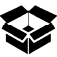 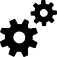 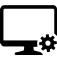 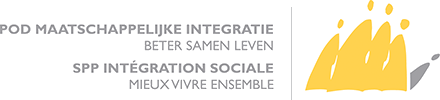 Framework
Library
Product
Service
System
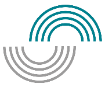 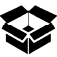 65 Reusable components
and counting…
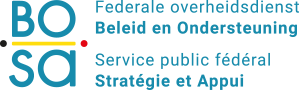 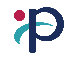 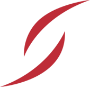 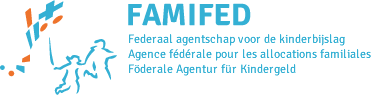 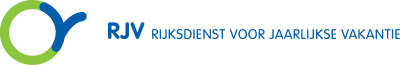 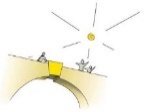 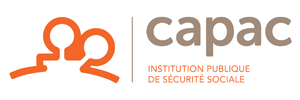 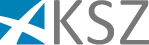 THANK YOU!
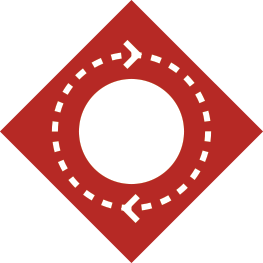 https://reuse.smals.be/
https://www.ehealth.fgov.be/ehealthplatform/
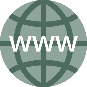 reuse@smals.be
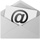 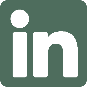 https://www.linkedin.com/company/reuse-ict/
https://twitter.com/IctReuse 
@IctReuse
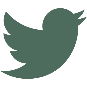